Муниципальное бюджетное образовательное учреждение детский сад общеразвивающего вида «Солнышко»
«Формирование дружеских взаимоотношений среди сверстников»
(из опыта работы)
Автор – составитель воспитатель
 Мальцева Аксана Леонидовна
Диагностическая методика «Секрет» Т.А. Репиной
Диагностическая методика 
«Ребенок и сверстники» А.В. Липницкой
Цель работы
Сплочение коллектива, установление доверительных отношений между детьми.
задачи
1. Изучить литературу по данной теме.
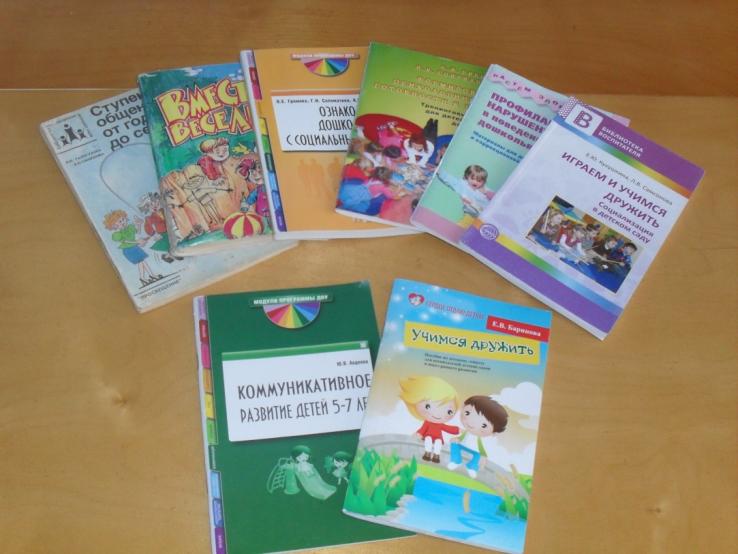 2. Разработать перспективное планирование на основе полученных результатов.
3. Продолжать знакомить с нормами и правилами поведения во взаимоотношениях со сверстниками.
4. Способствовать повышению интереса детей к деятельности сверстников, положительное отношение к их успехам, сочувствие к неудачам, стремление помочь и поддержать.
5. Формировать у детей навыки самоконтроля за своим поведением.
6. Воспитывать доброжелательное отношение к людям, уважение к старшим, дружеские взаимоотношения со сверстниками, заботливое отношение к малышам.
7. Провести диагностирование детей на итоговом этапе.
Формы и методы работы
Непосредственно образовательная деятельность
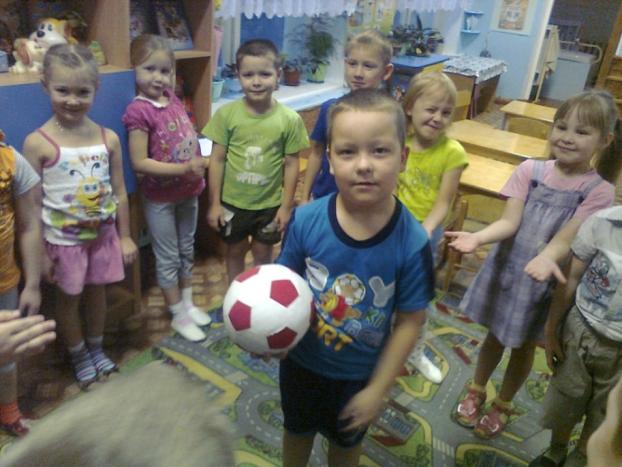 «Вместе веселее»
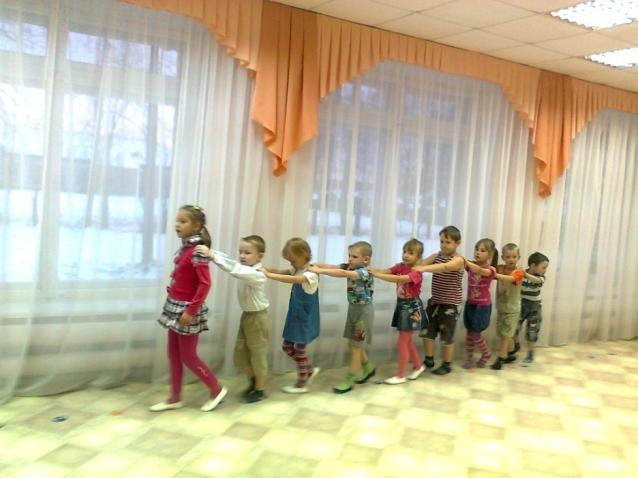 «Давайте познакомимся»
виды продуктивной деятельности
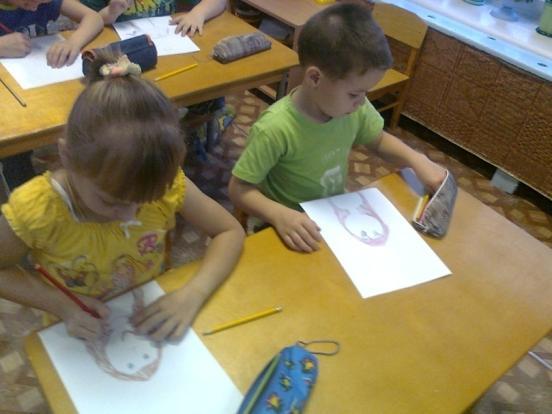 «Портрет друга»
«Дерево дружбы»
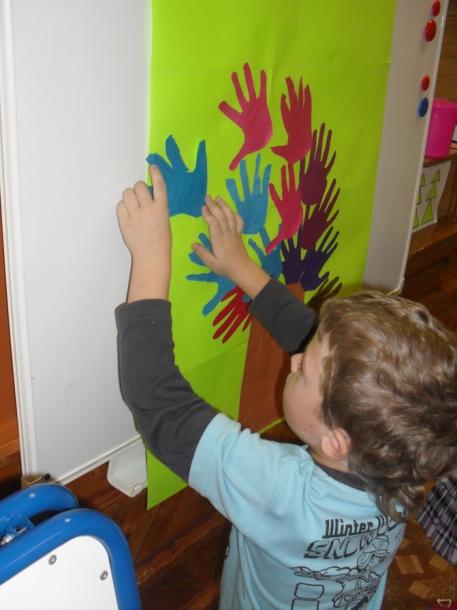 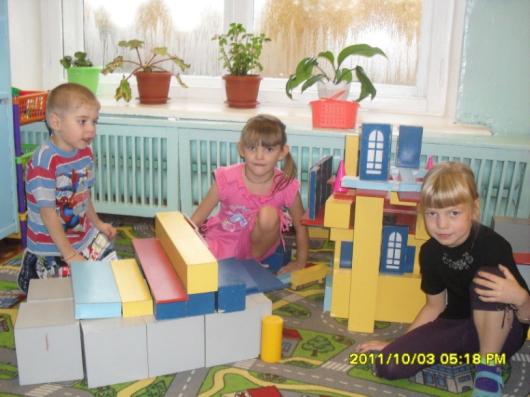 «Дом дружбы»
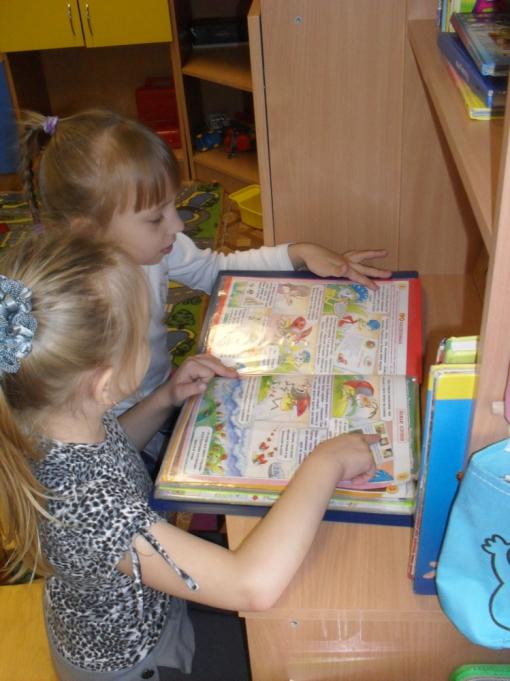 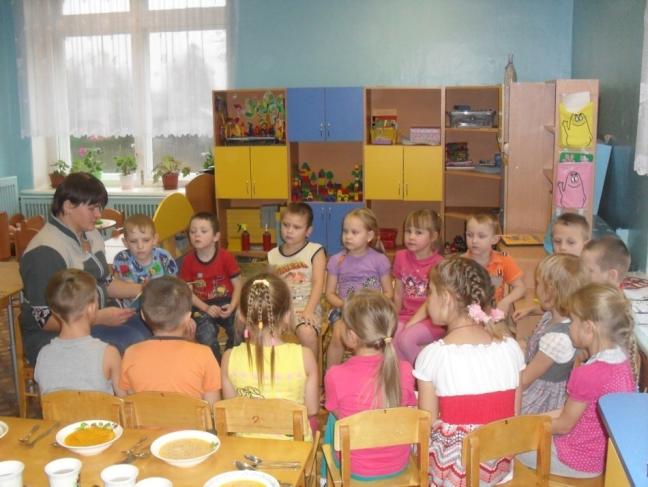 Чтение художественной литературы;
Обсуждение нравственных ситуаций;
пословиц и поговорок;
Беседы, ситуации общения.
Игровая деятельность
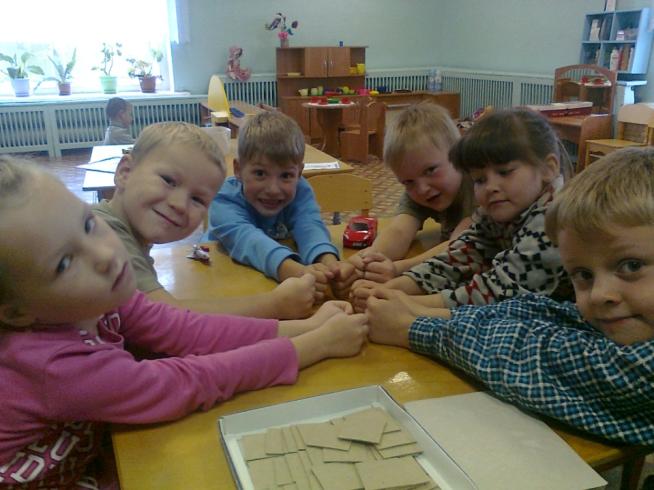 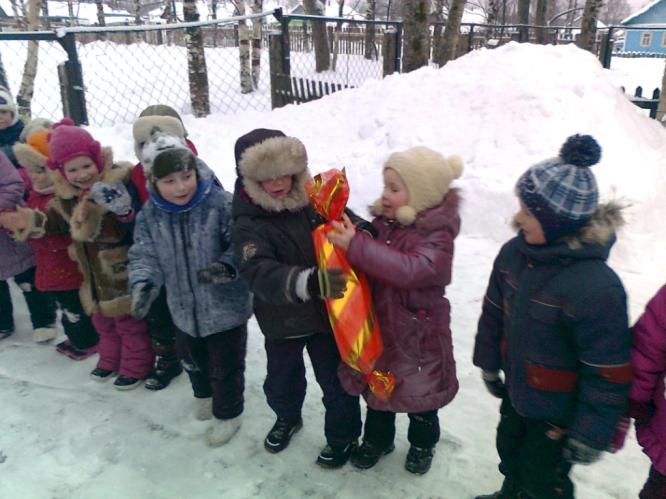 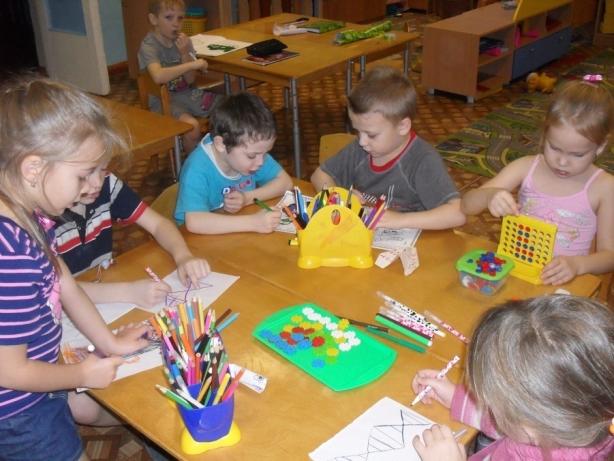 Трудовая деятельность
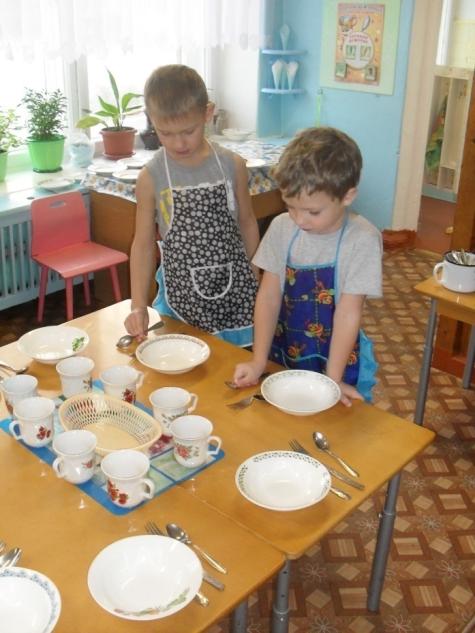 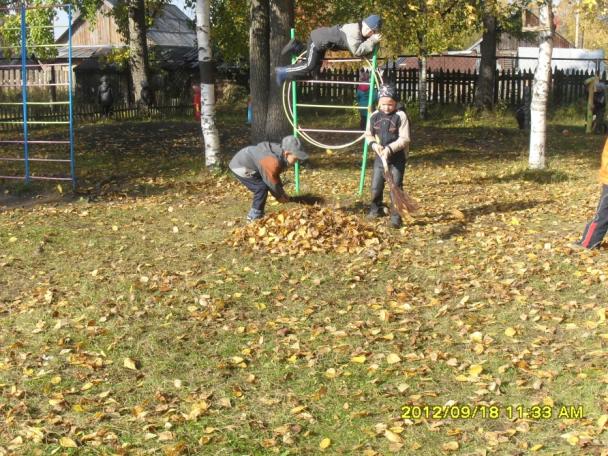 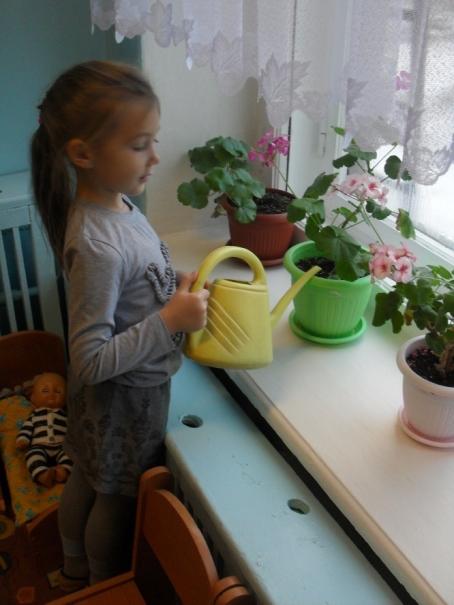 экскурсии
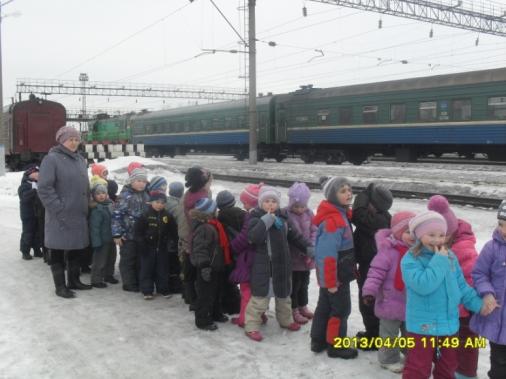 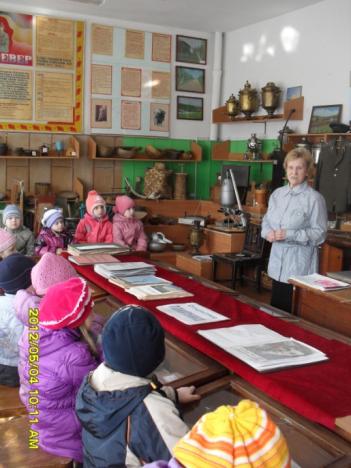 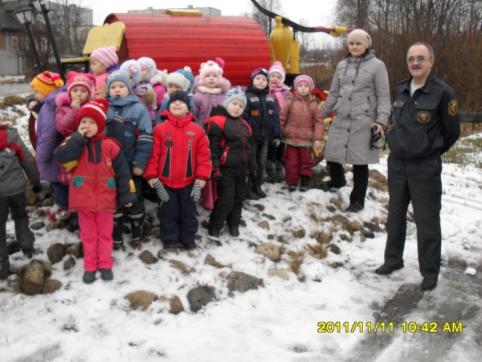 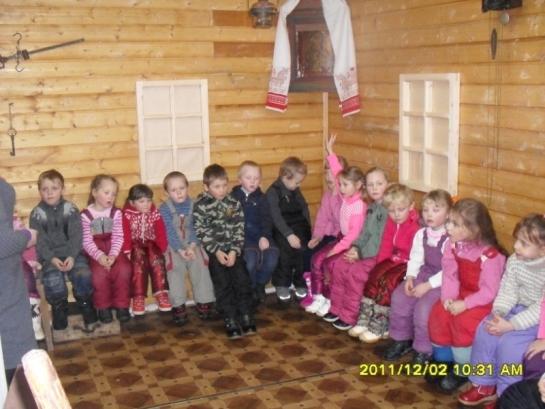 Праздники и развлечения
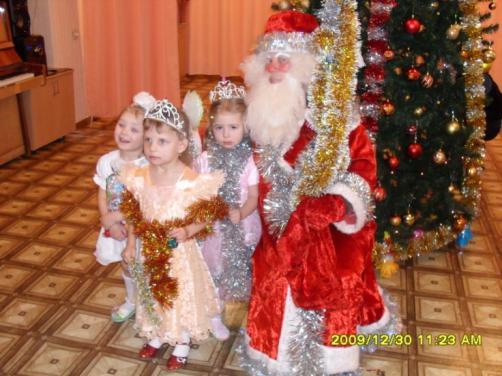 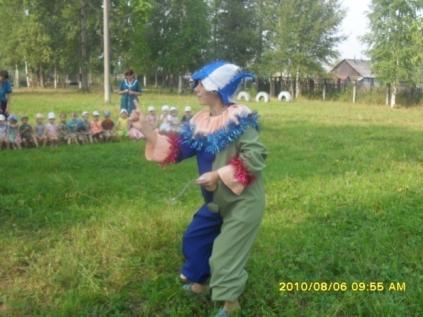 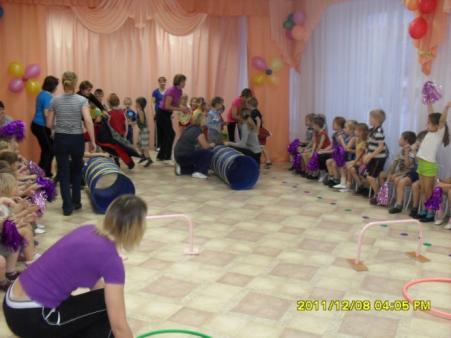 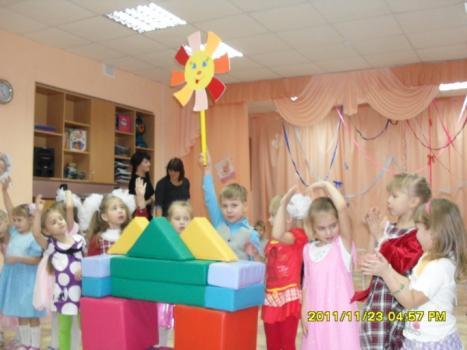 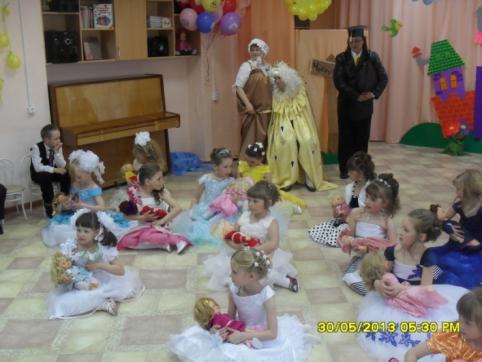 Работа с родителями
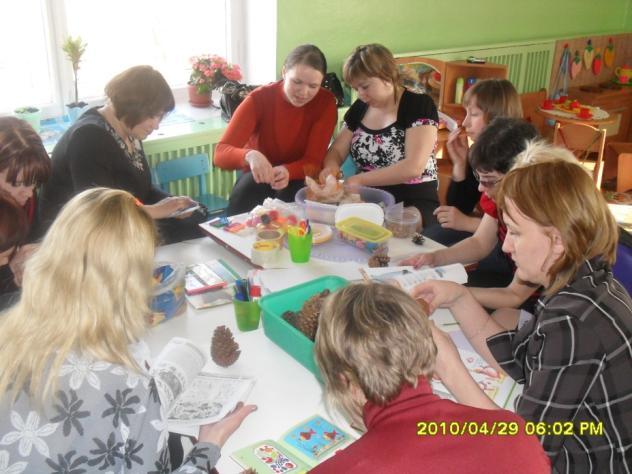 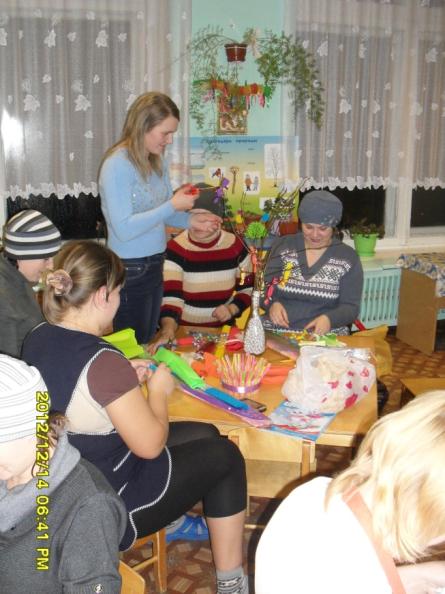 Картотеки и пособия
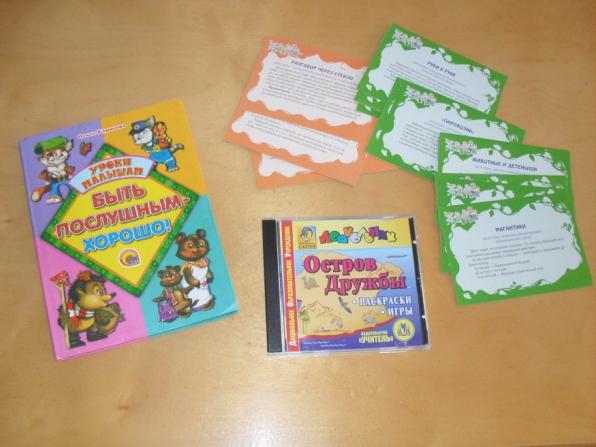 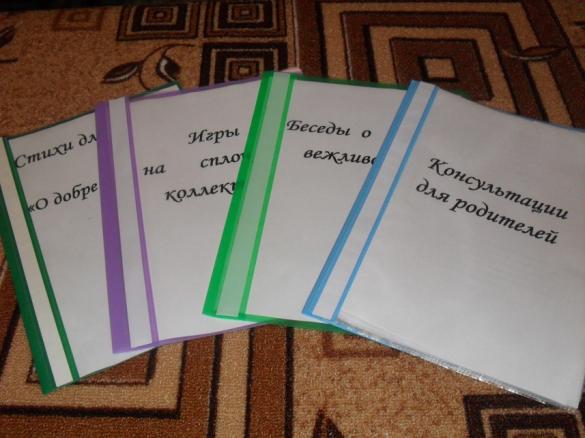 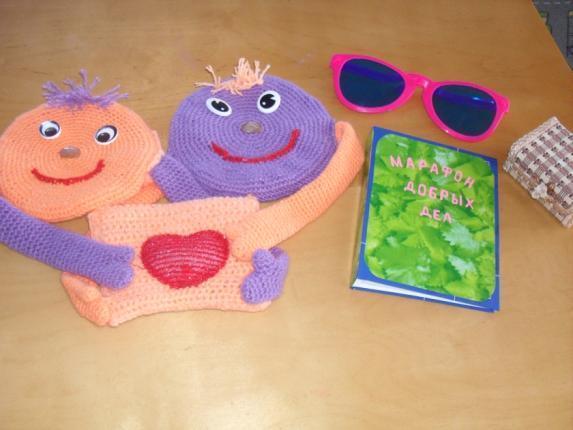 «Дружба – главное чудо всегда.
Сто открытий для нас всех таящее,
И любая беда – не беда,
Если рядом друзья настоящие.»

                                В. Н. Сухомлинский
Спасибо 
за внимание